PROYECTO
 COMUNITARIO 
DE PRODUCCION Y
GESTIÓN SOCIAL
DEL HÁBITAT
COMISIÓN DE 
COMUNICACIÓN
OBJETIVO:
Desarrollar acciones que promuevan la comunicación y formación entre los compañeros que forman parte del Proyecto de Producción y Gestión Social del Hábitat, a través de la elaboración de boletines, videos documentales, volantes, blog y  programas de radio por internet, etc., con el fin apoyar los procesos organizativos y de desarrollo de una conciencia crítica que permita formar comunidad con identidad y pertenencia.
La Comisión esta organizada, 
para el trabajo, en cinco subcomisiones:
Boletín
Blog
Otros Medios
Formación
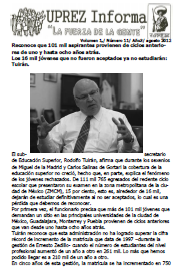 BOLETÍN
uprezcomunicacion@yahoo.com.mx
BLOG
www.comisioncomunicacion.wordpress.com
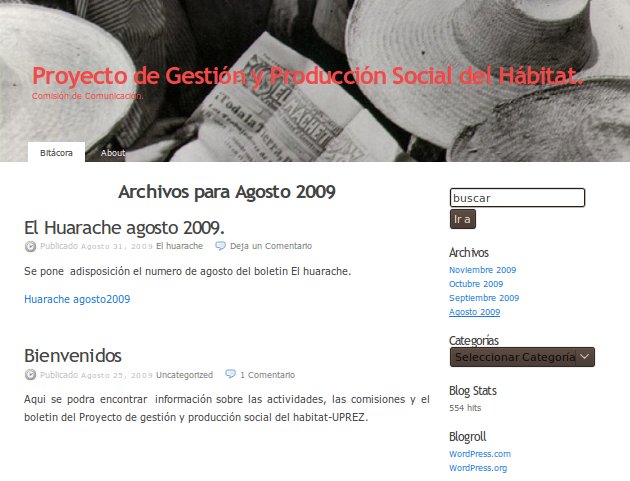 OTROS 
MEDIOS
PERIÓDICO MURAL
DIFUSIÓN DE MATERIALES DIVERSOS
FOLLETOS
VIDEOS
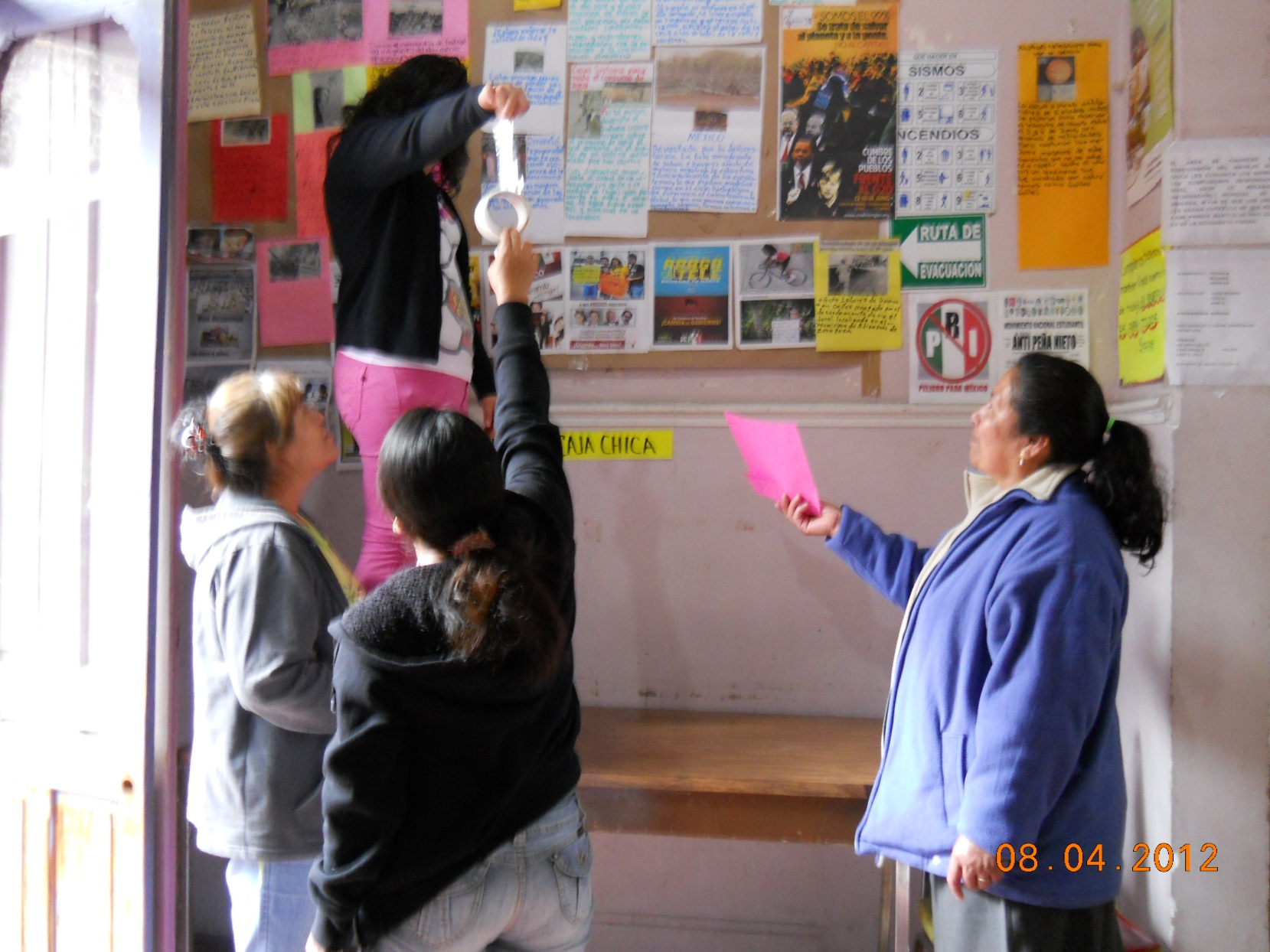 PERIÓDICO MURAL
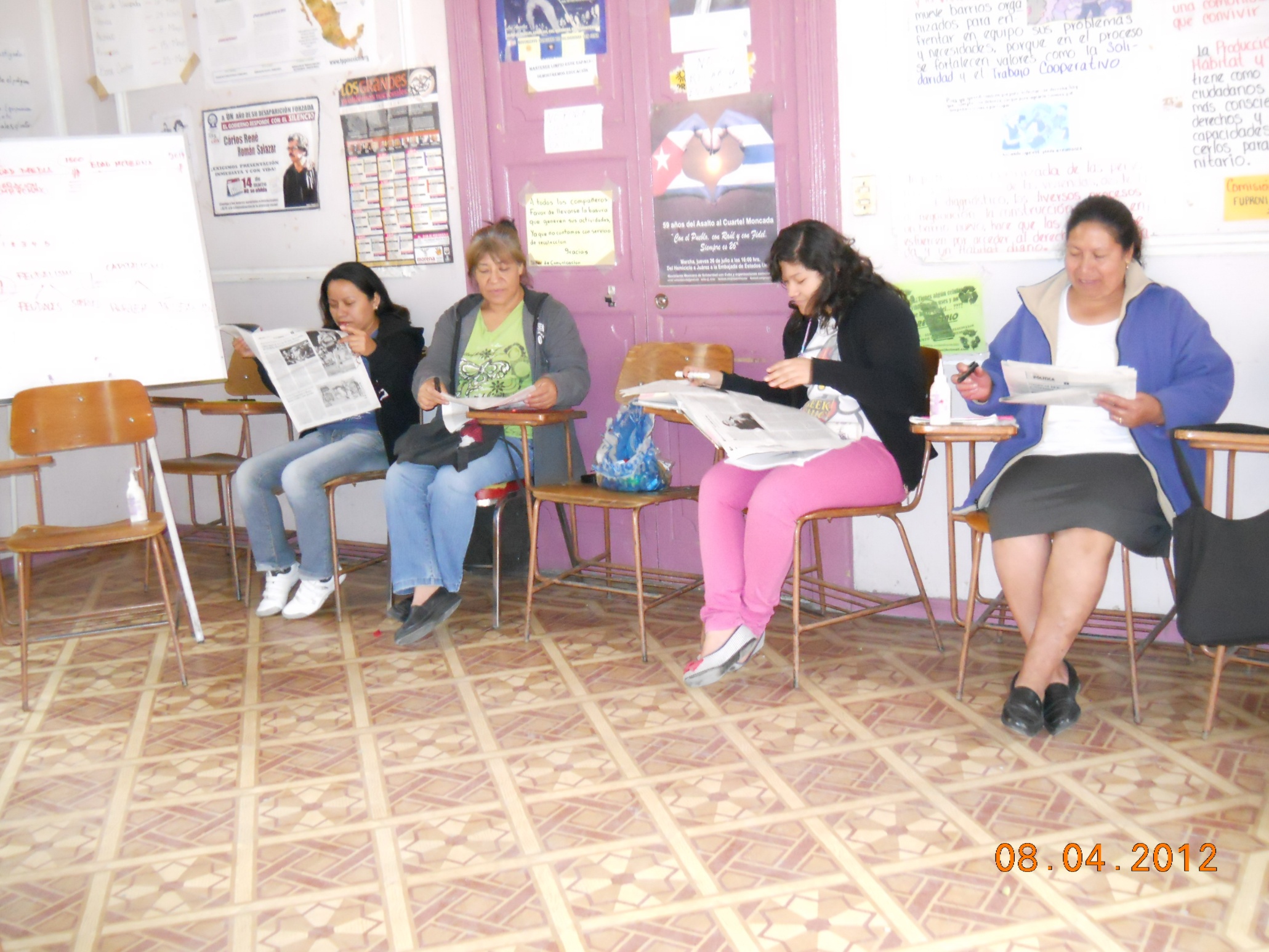 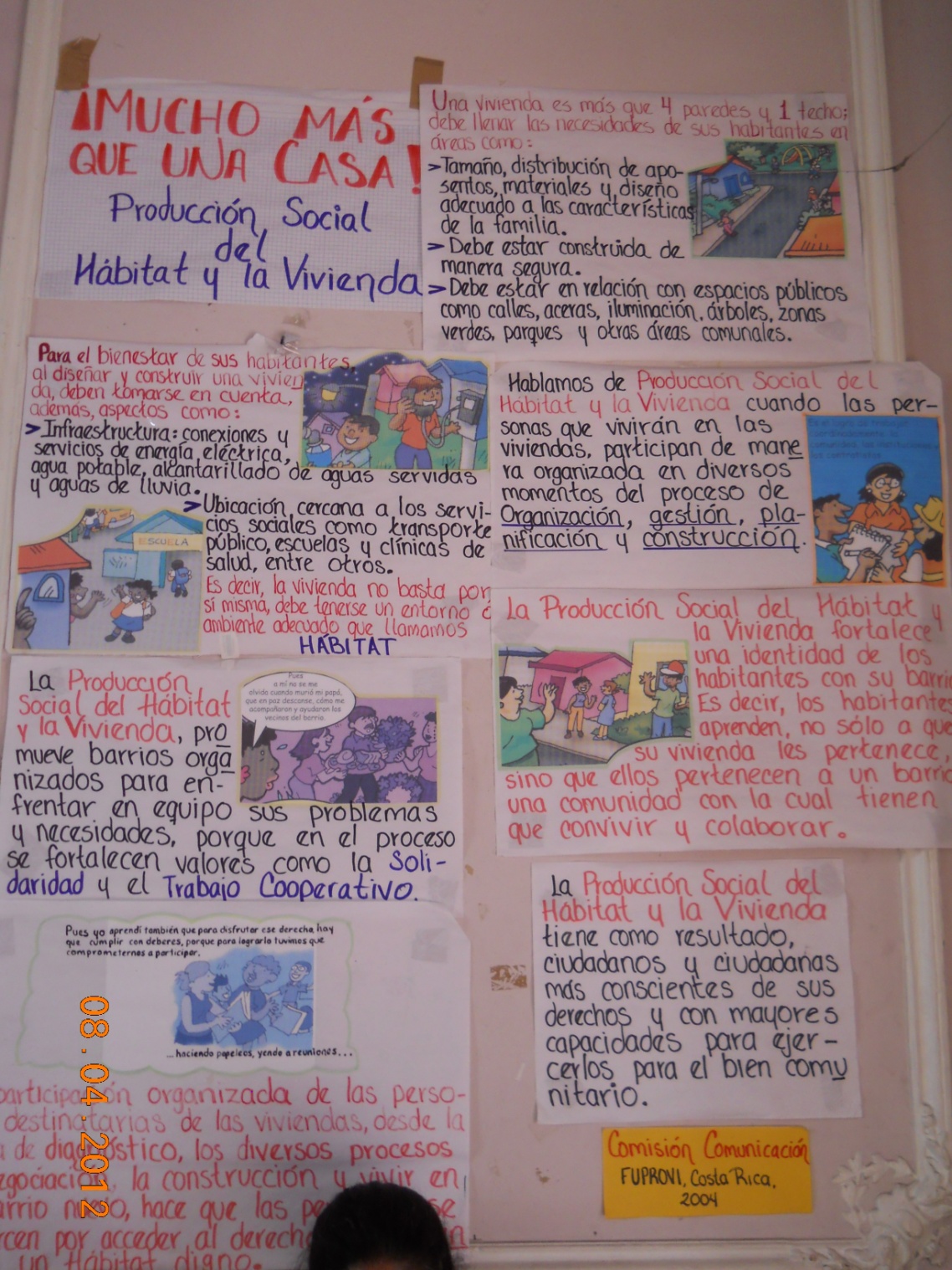 DIFUSIÓN DE
 MATERIALES
FORMACIÓN
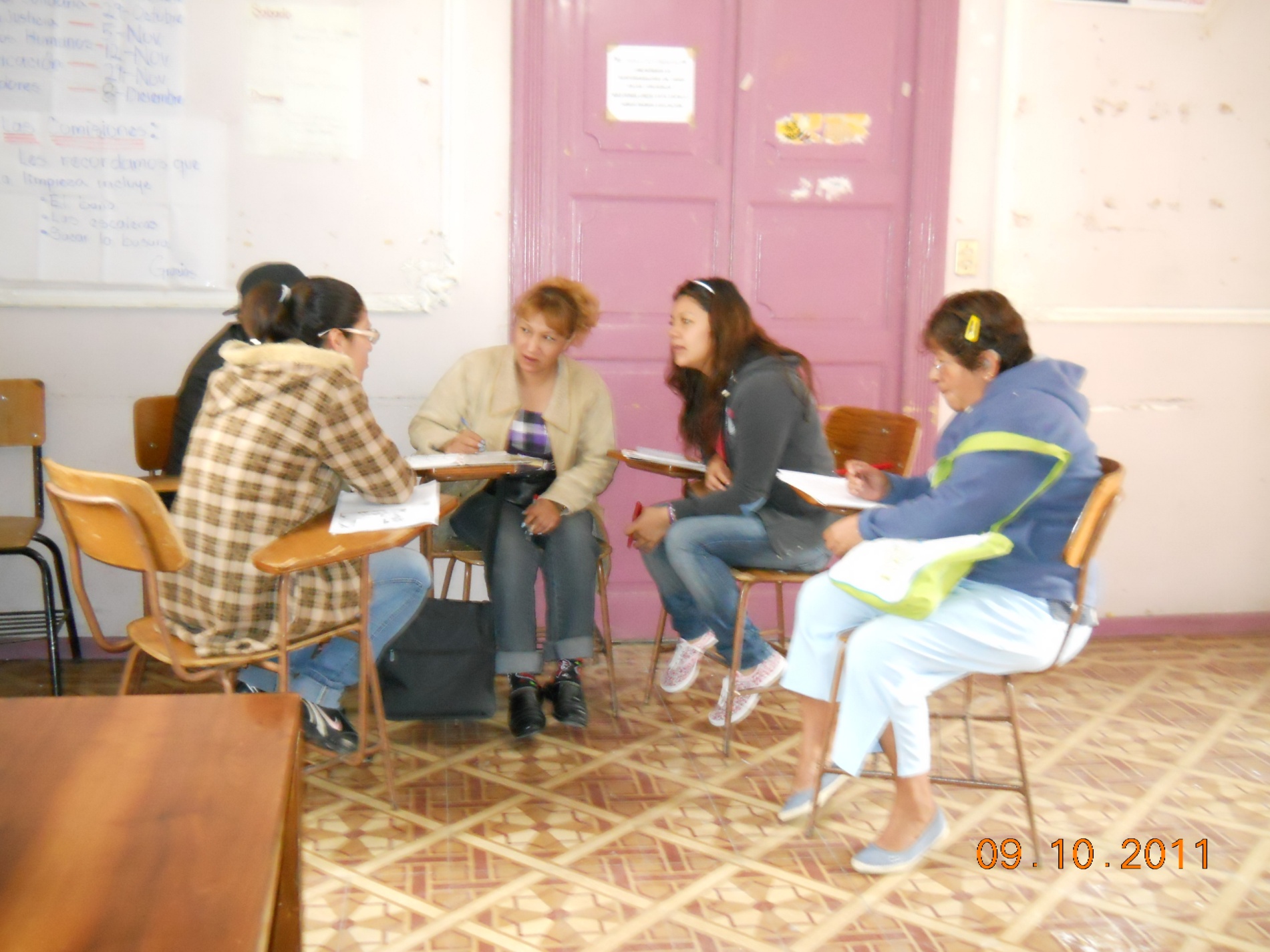 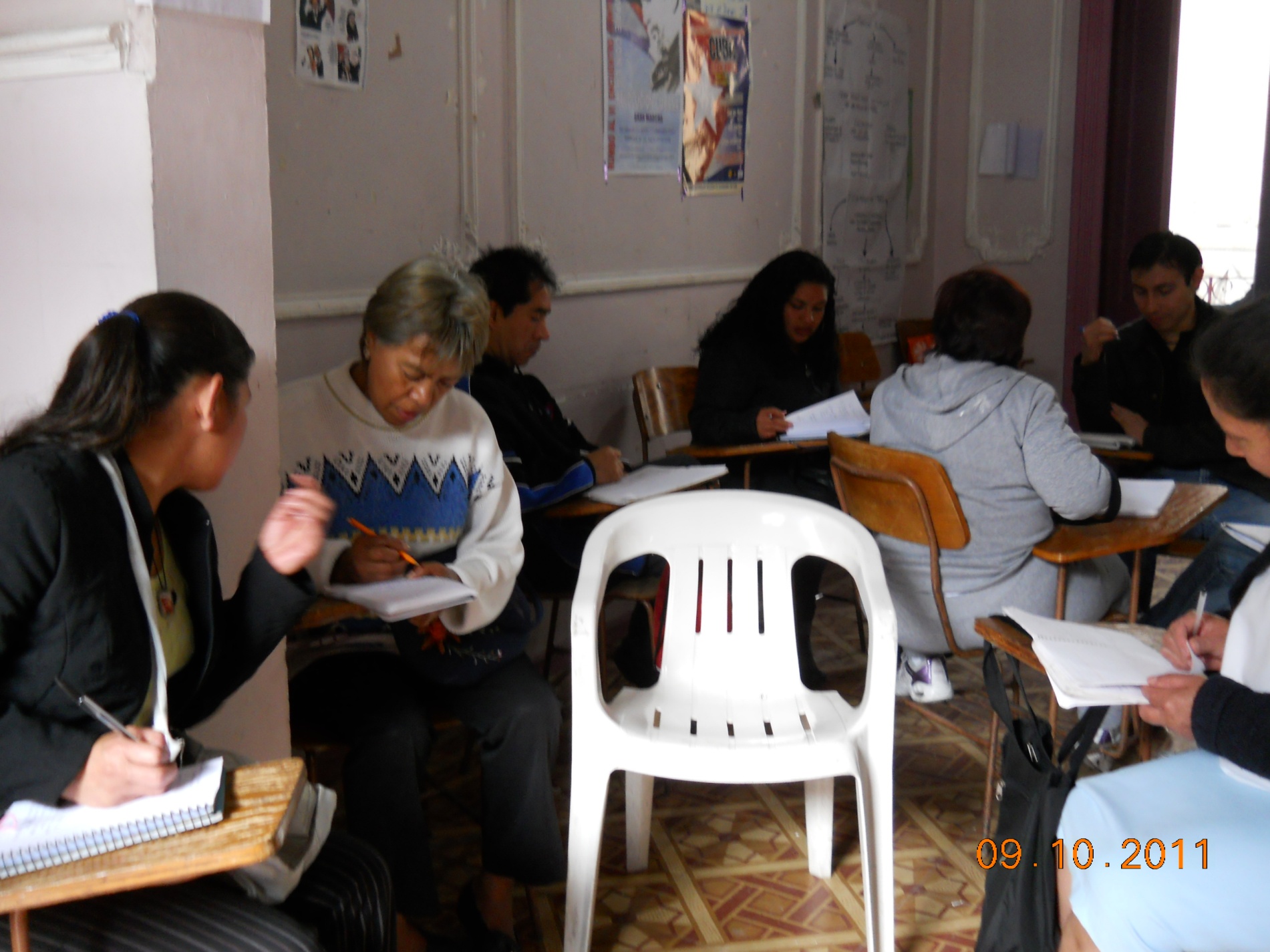 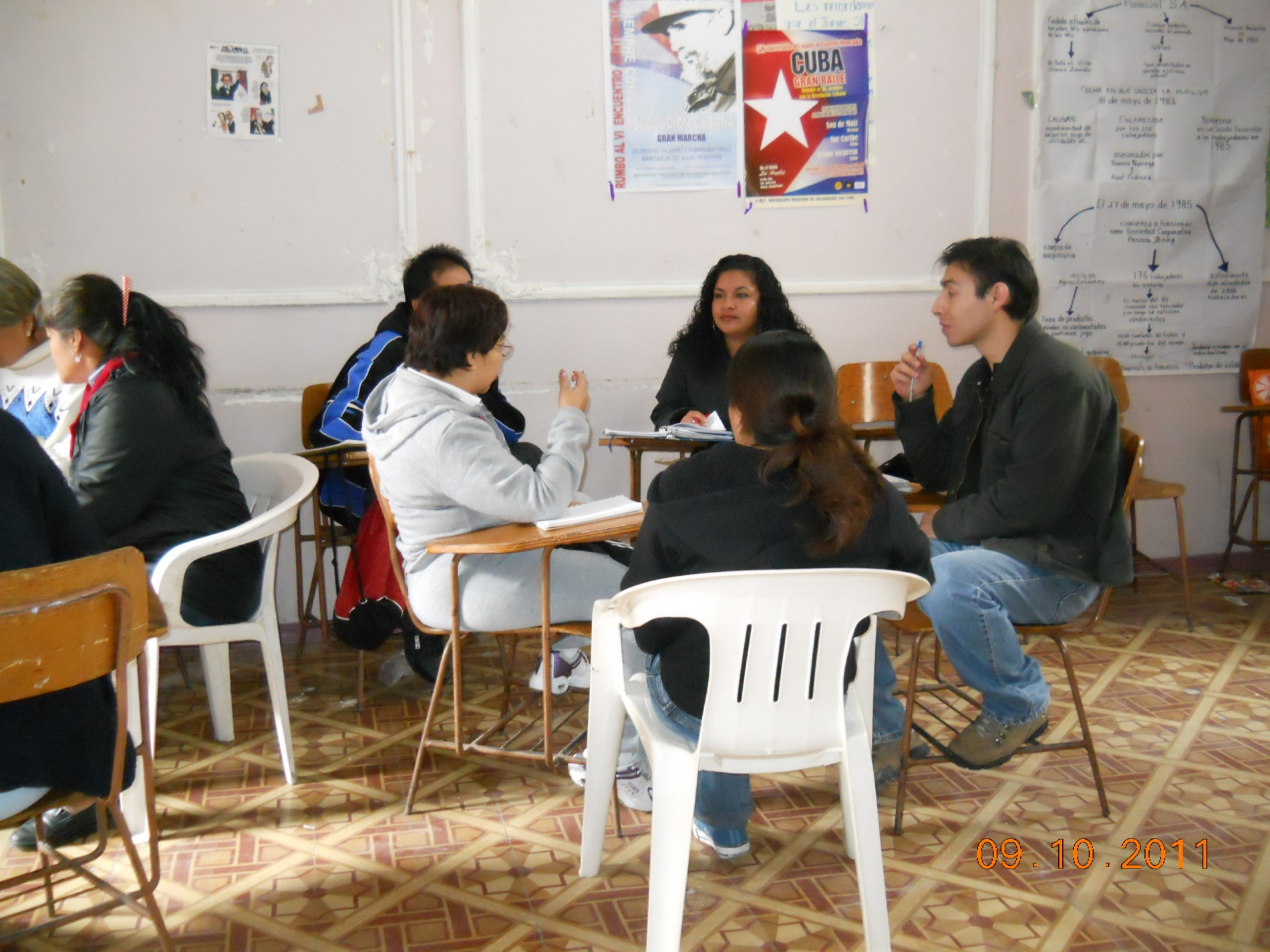 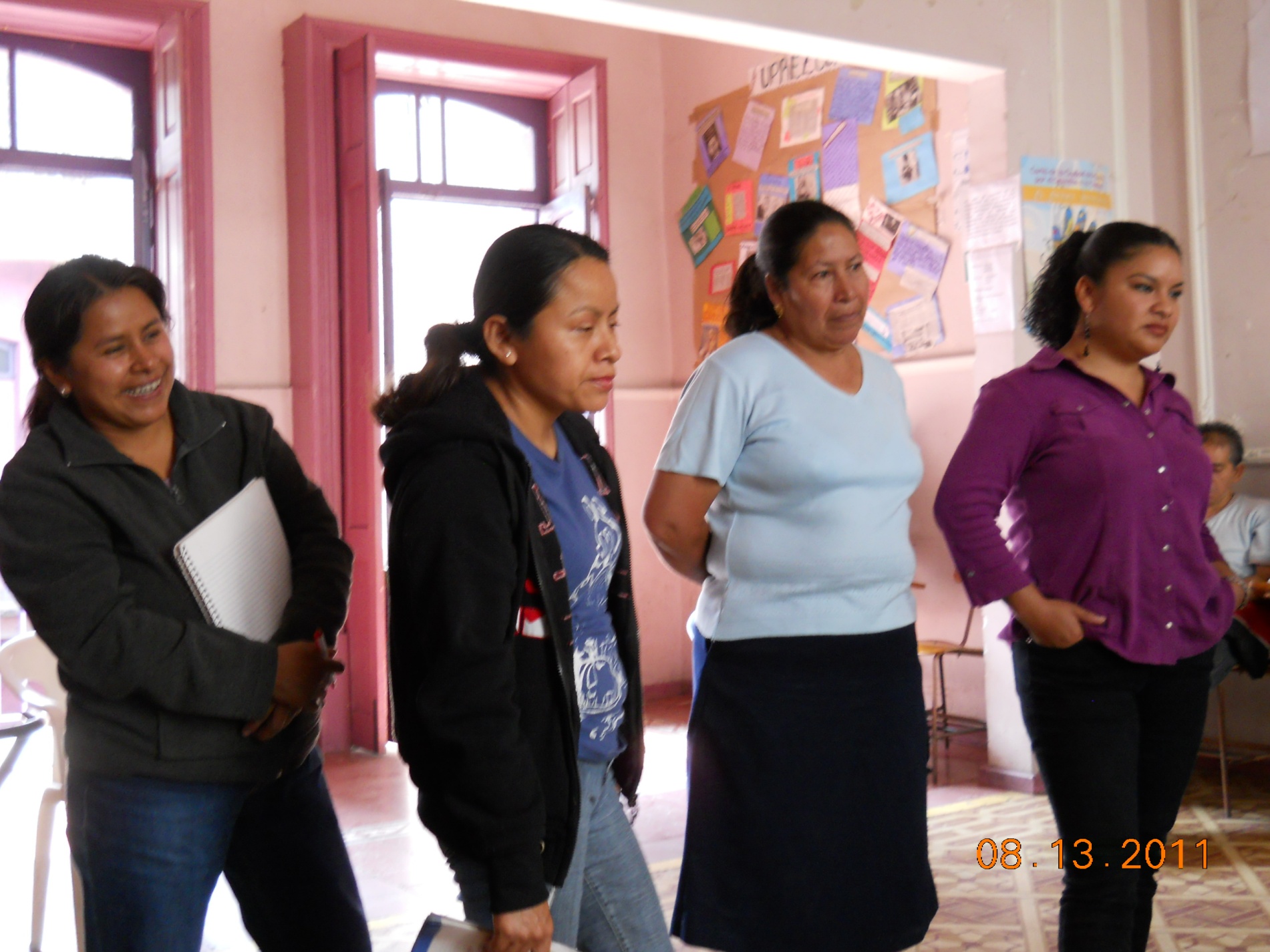 OTRAS 
ACTIVIDADES
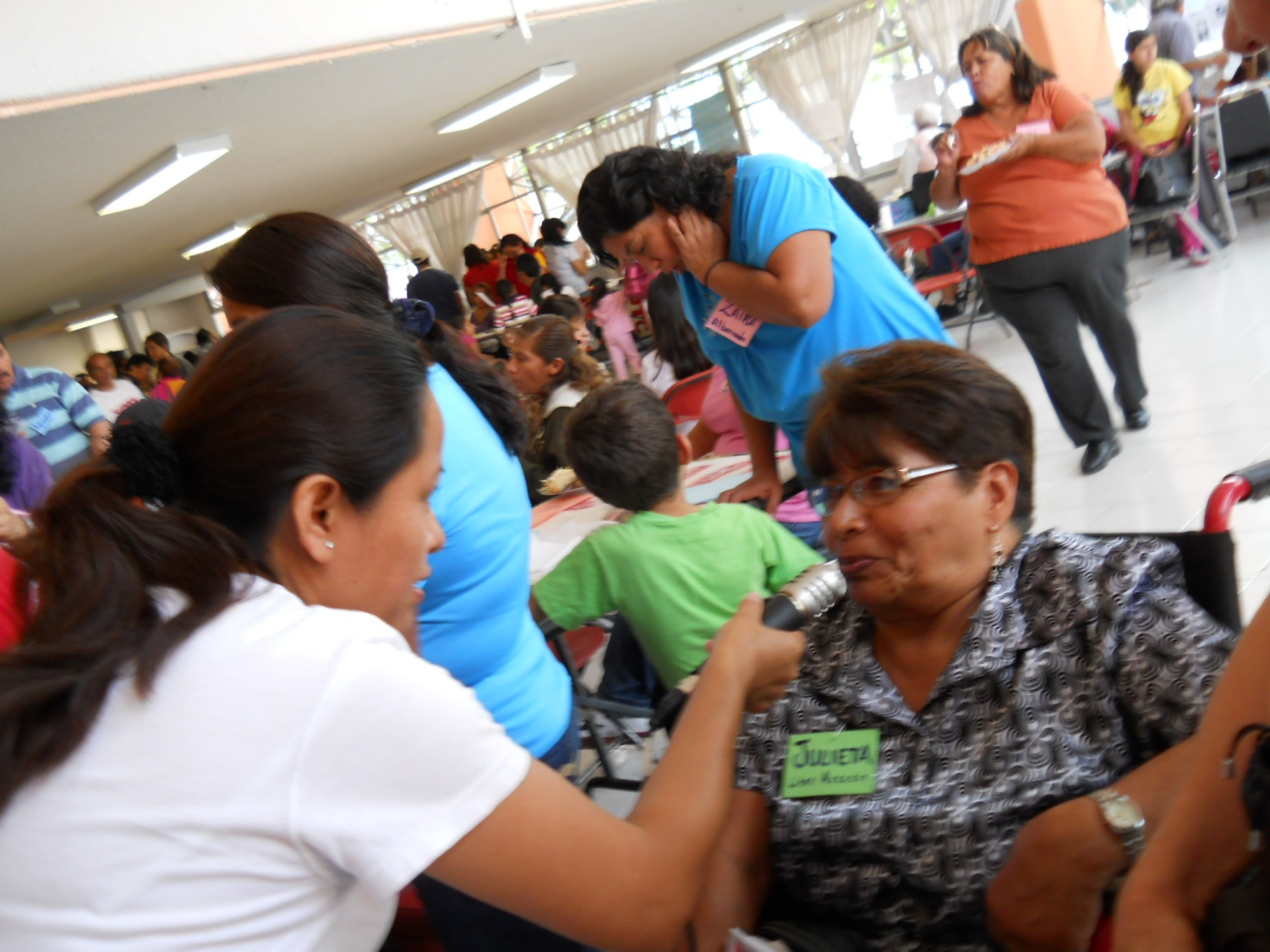 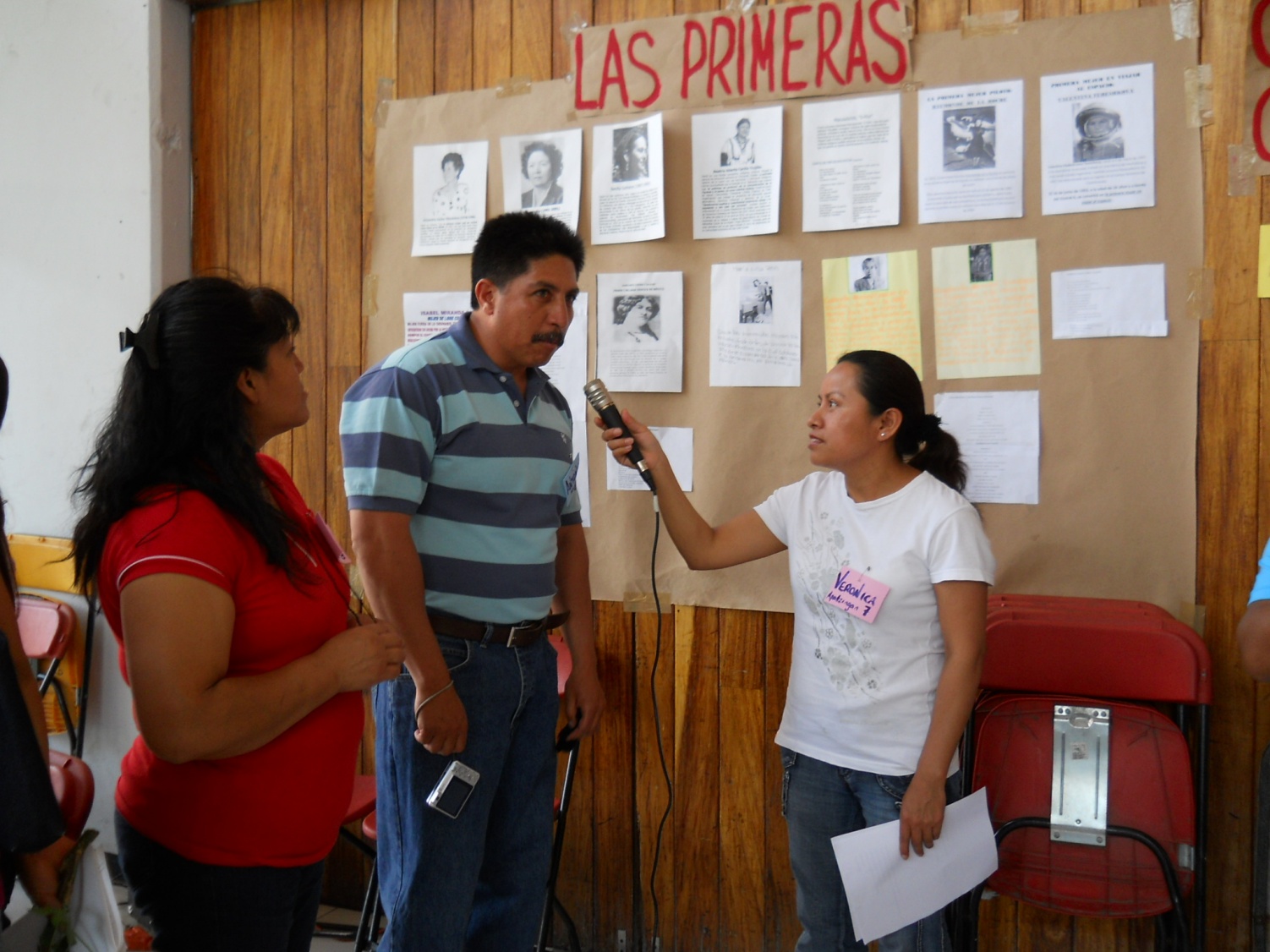 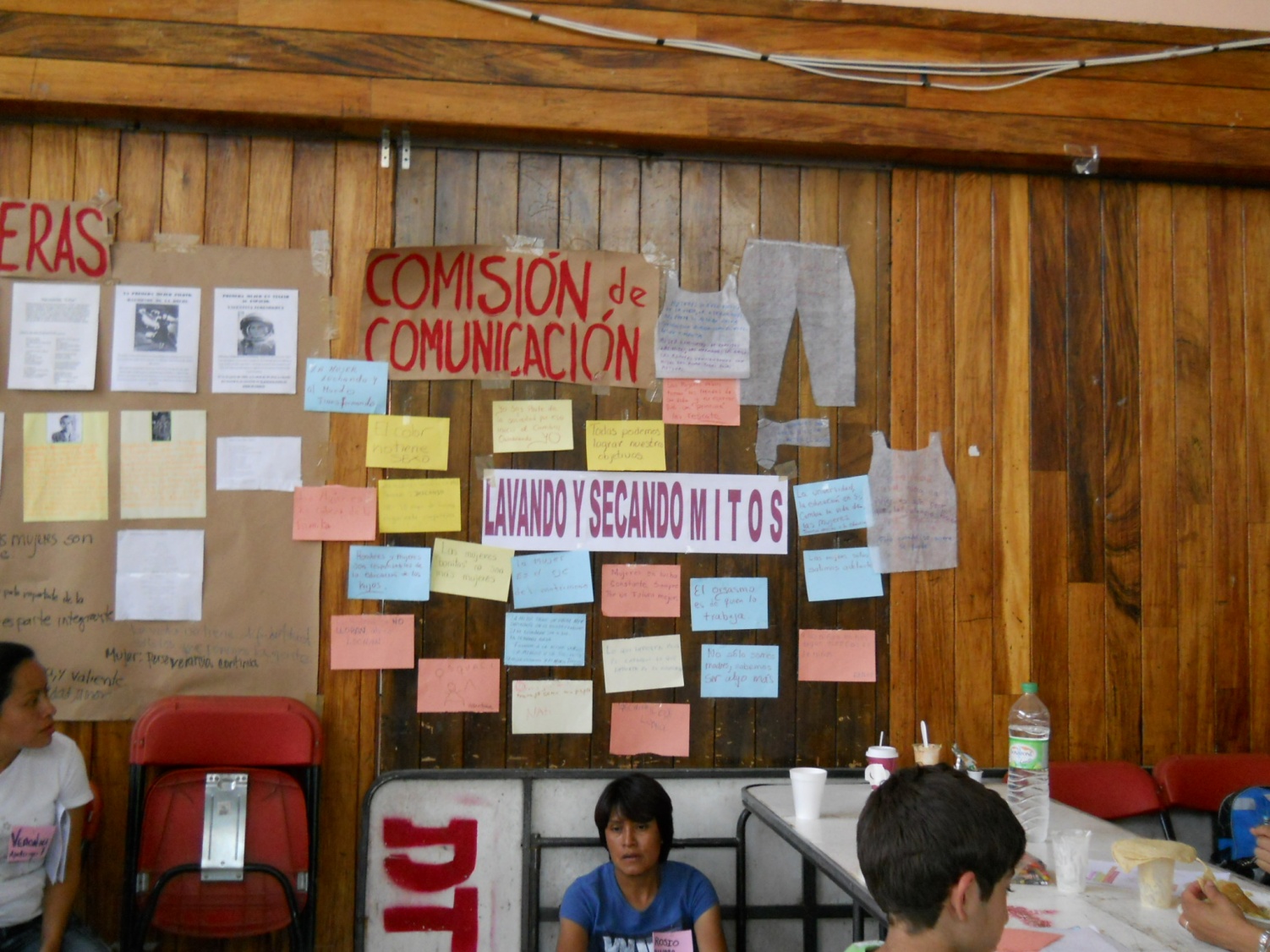 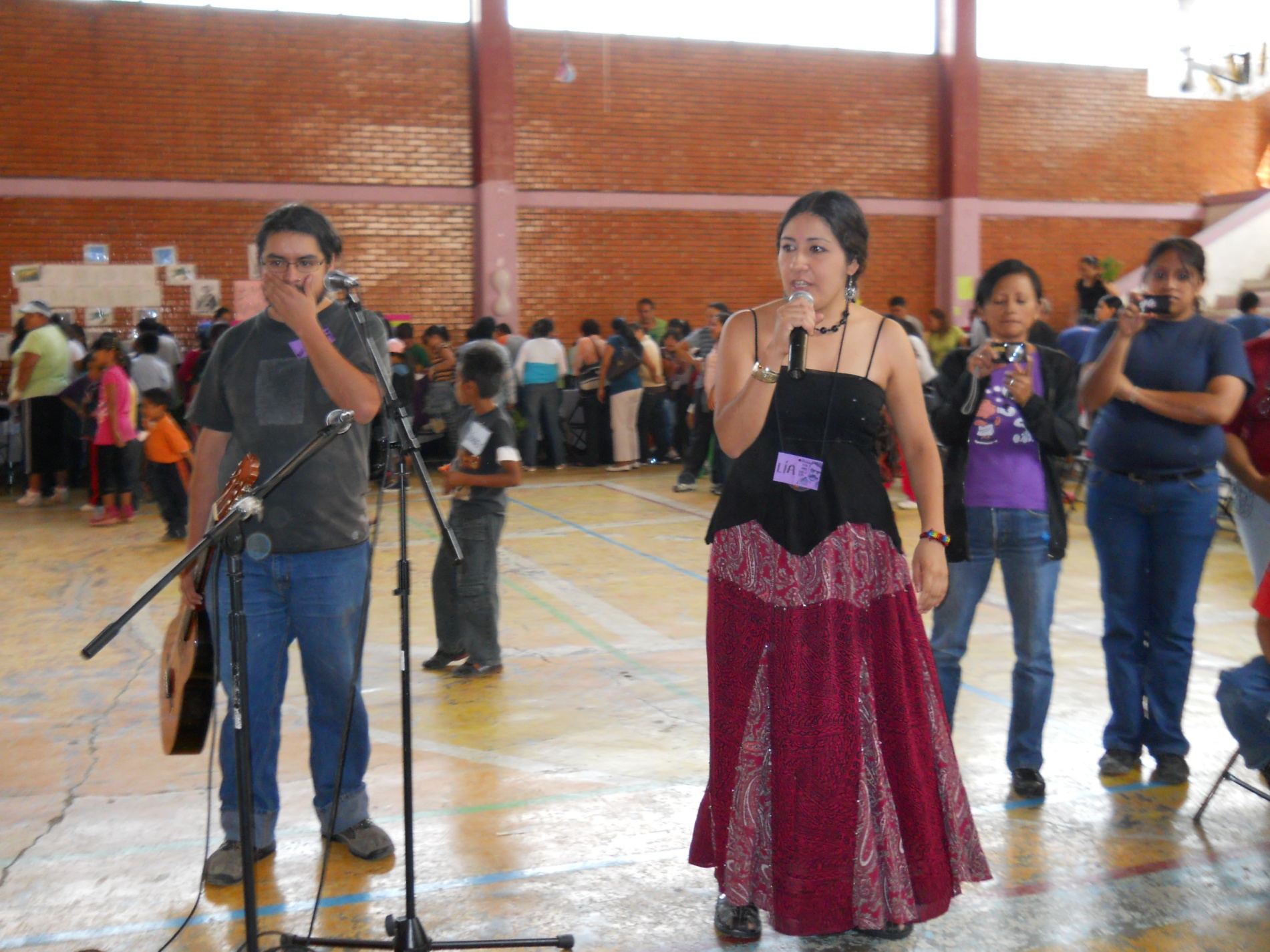 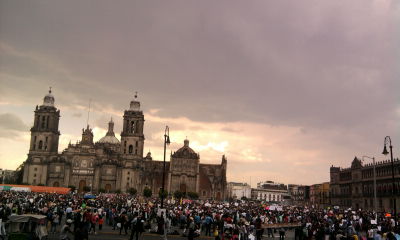 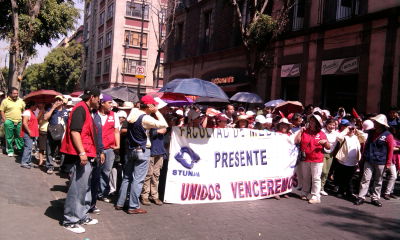 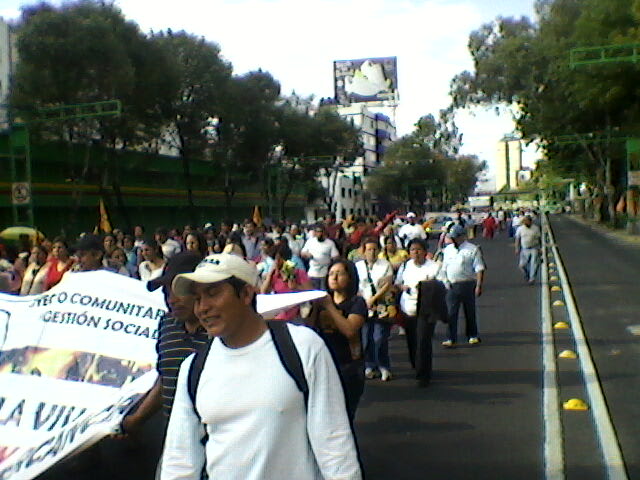 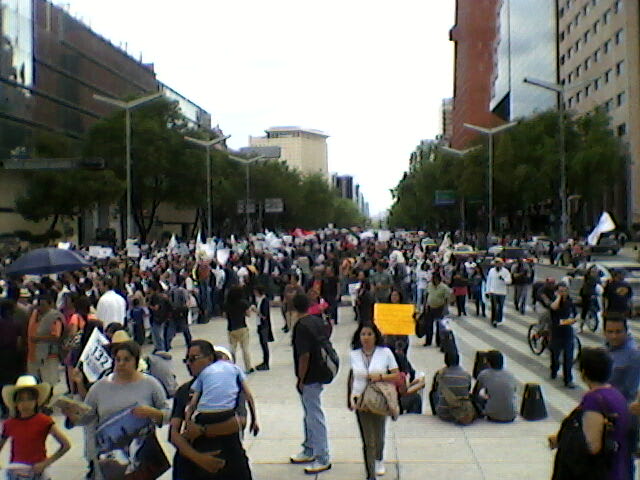 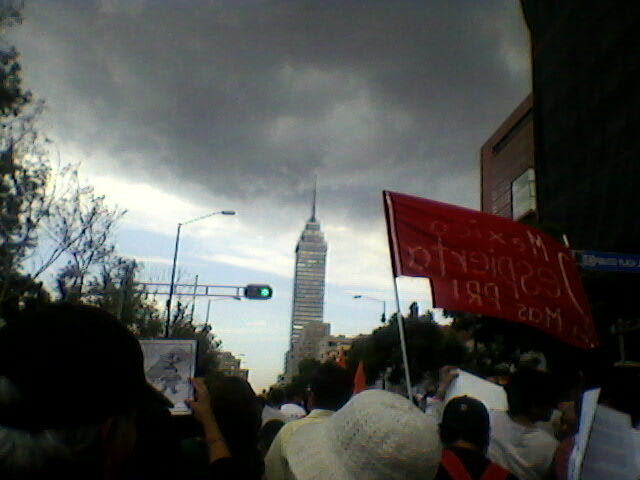